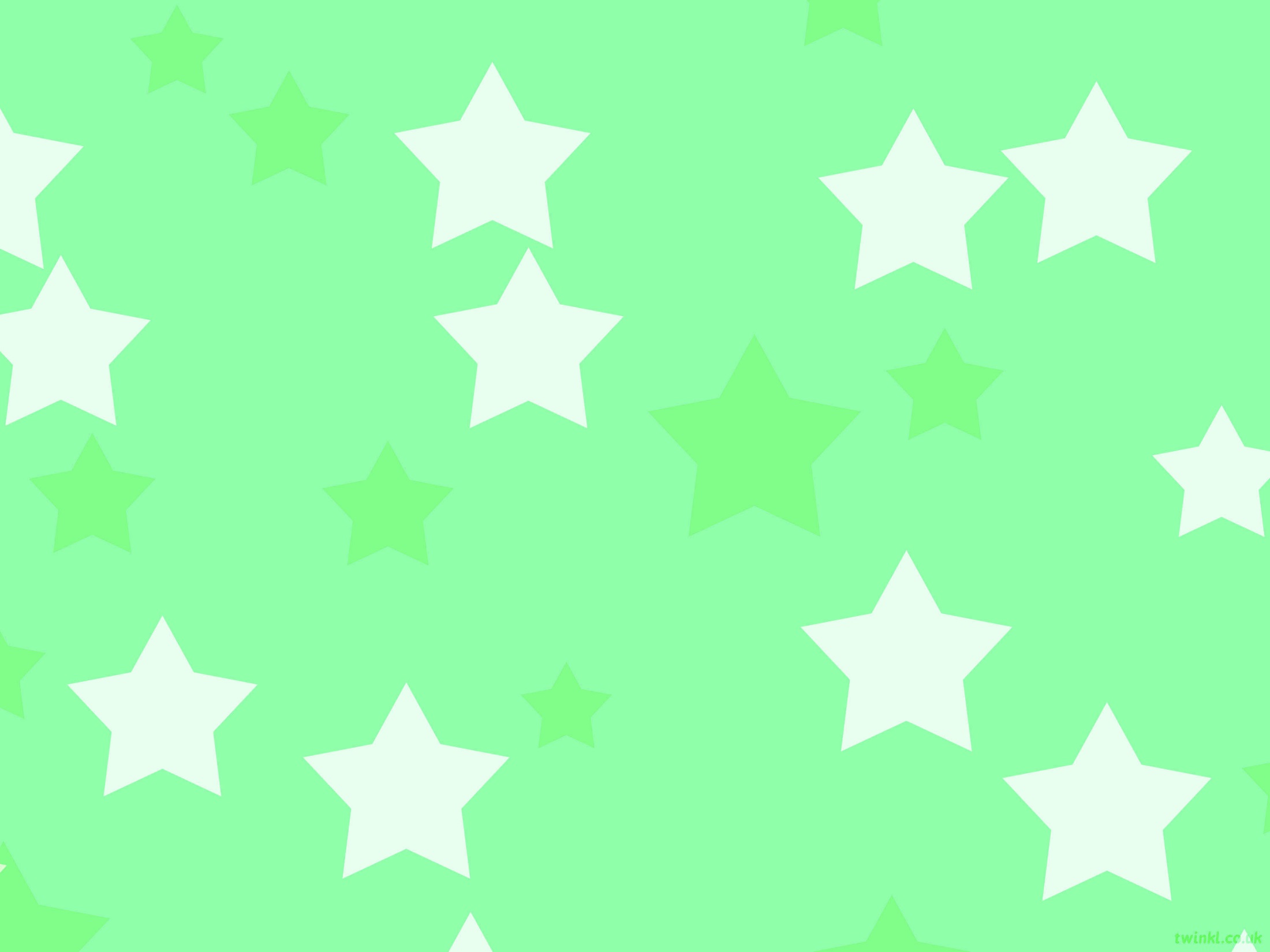 Tuesday 
How to Play Get Ready to Draw!
When you see a word, sound it out quietly to yourself.
Blend the sound to read what the word is.
When you know what the word is, draw a picture quickly on your board.
Turn your board around as soon as you can so that your teacher can see what you think the word says.
It is very important that you draw and show your answer quietly.
If you shout out the answer, somebody else might hear you and put it on their board even quicker than you can!
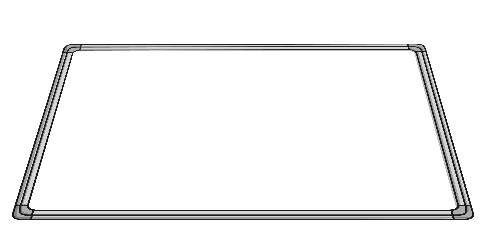 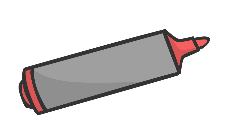 Home
Start!
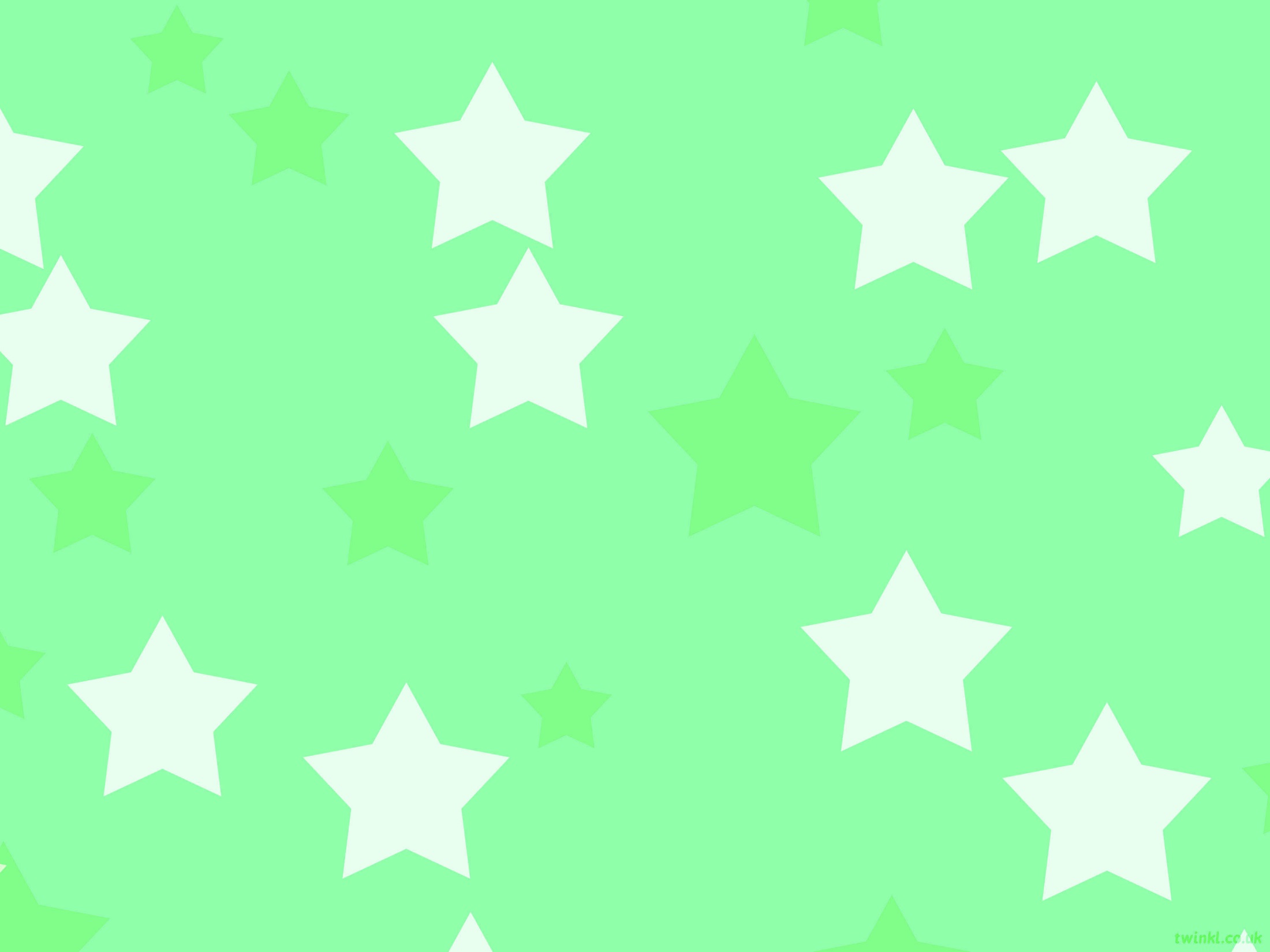 plum
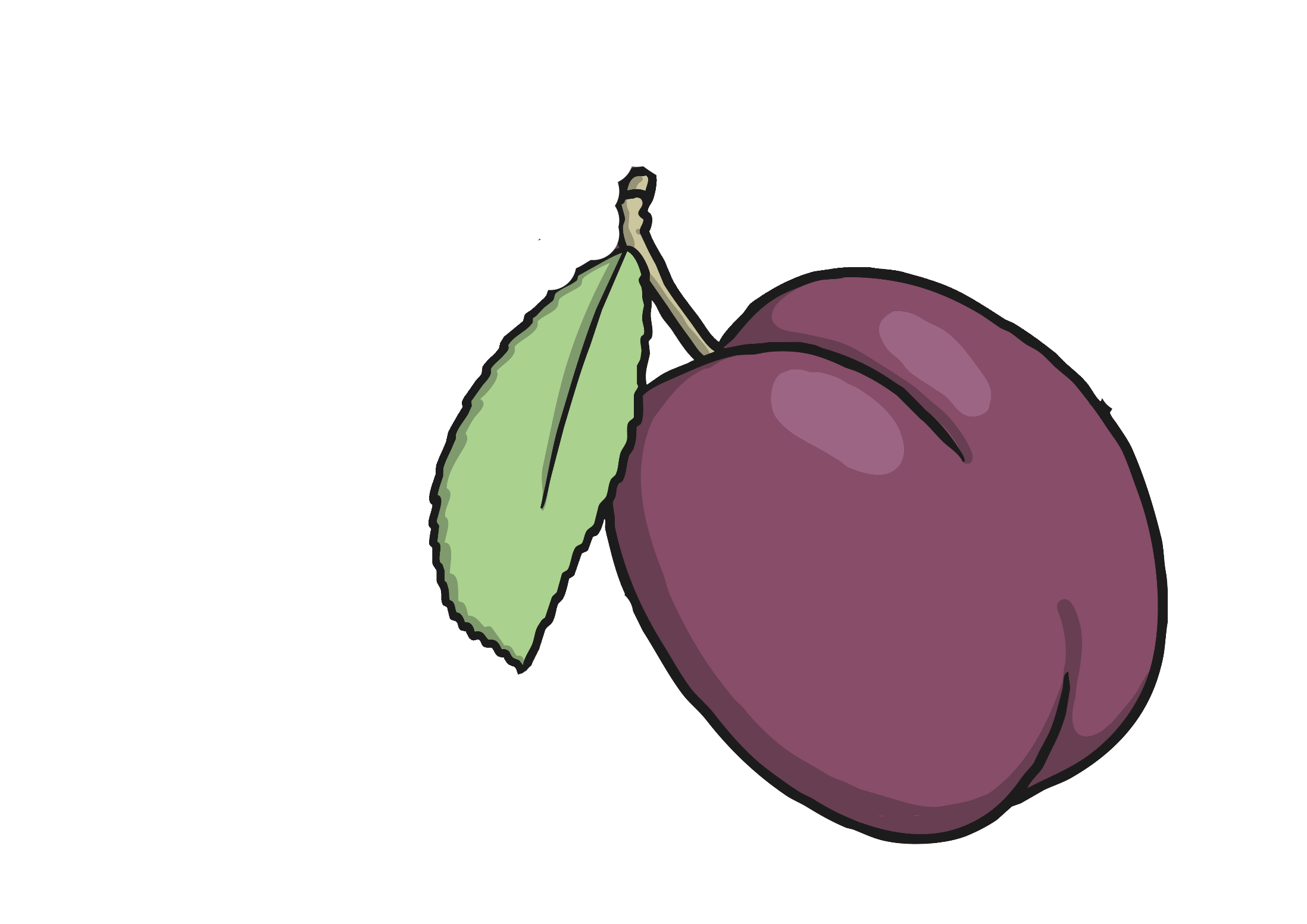 next
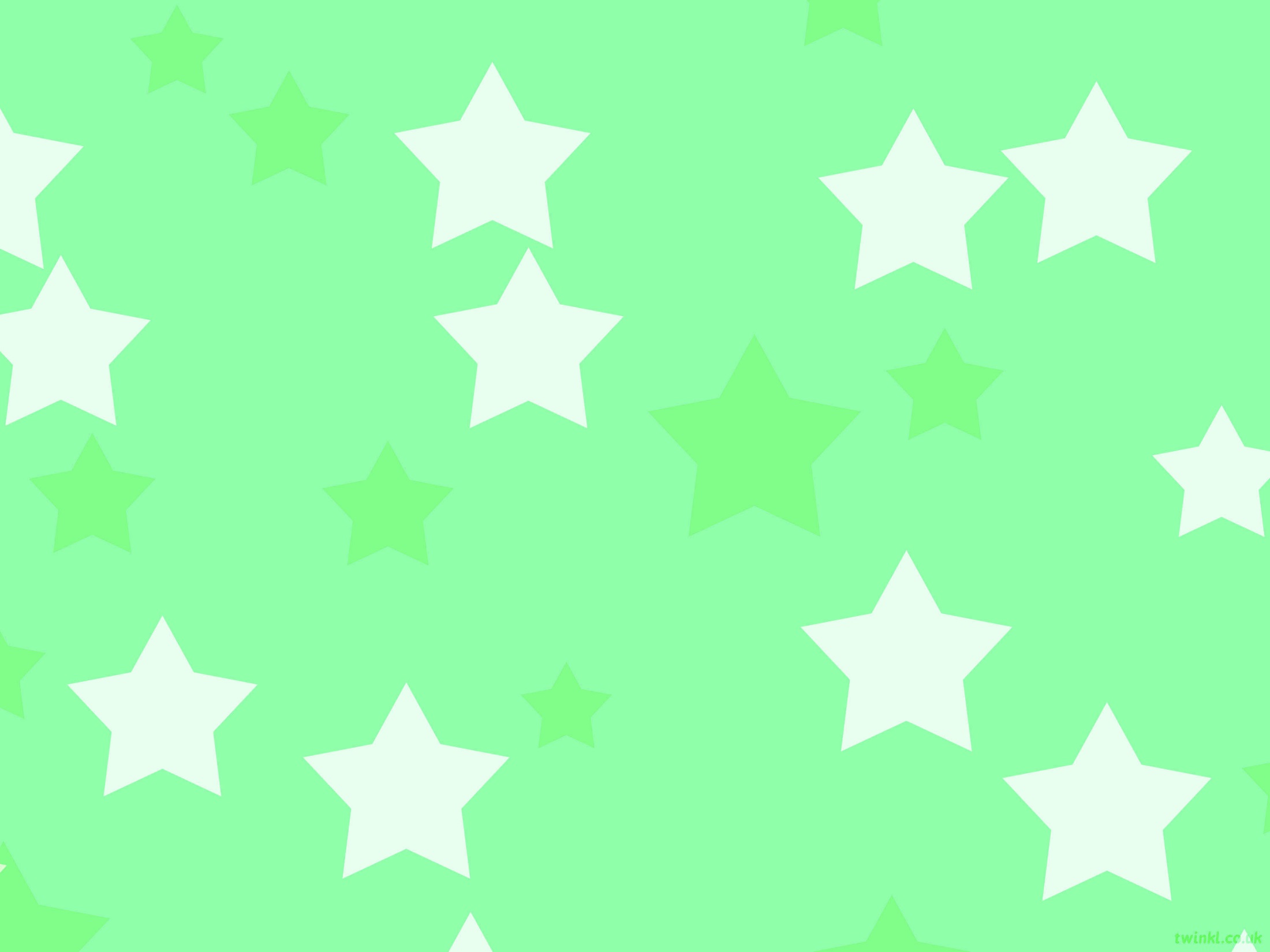 gran
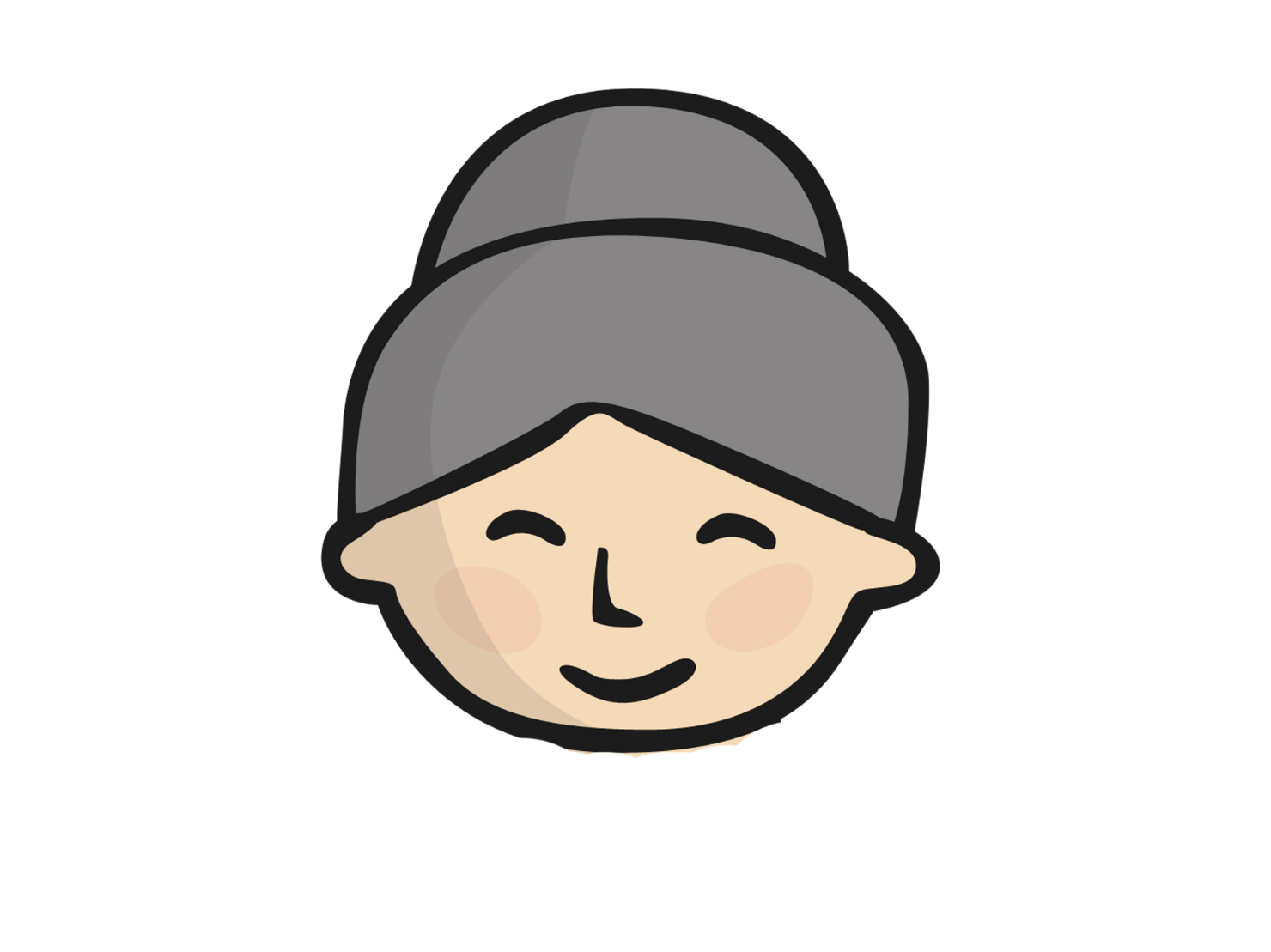 next
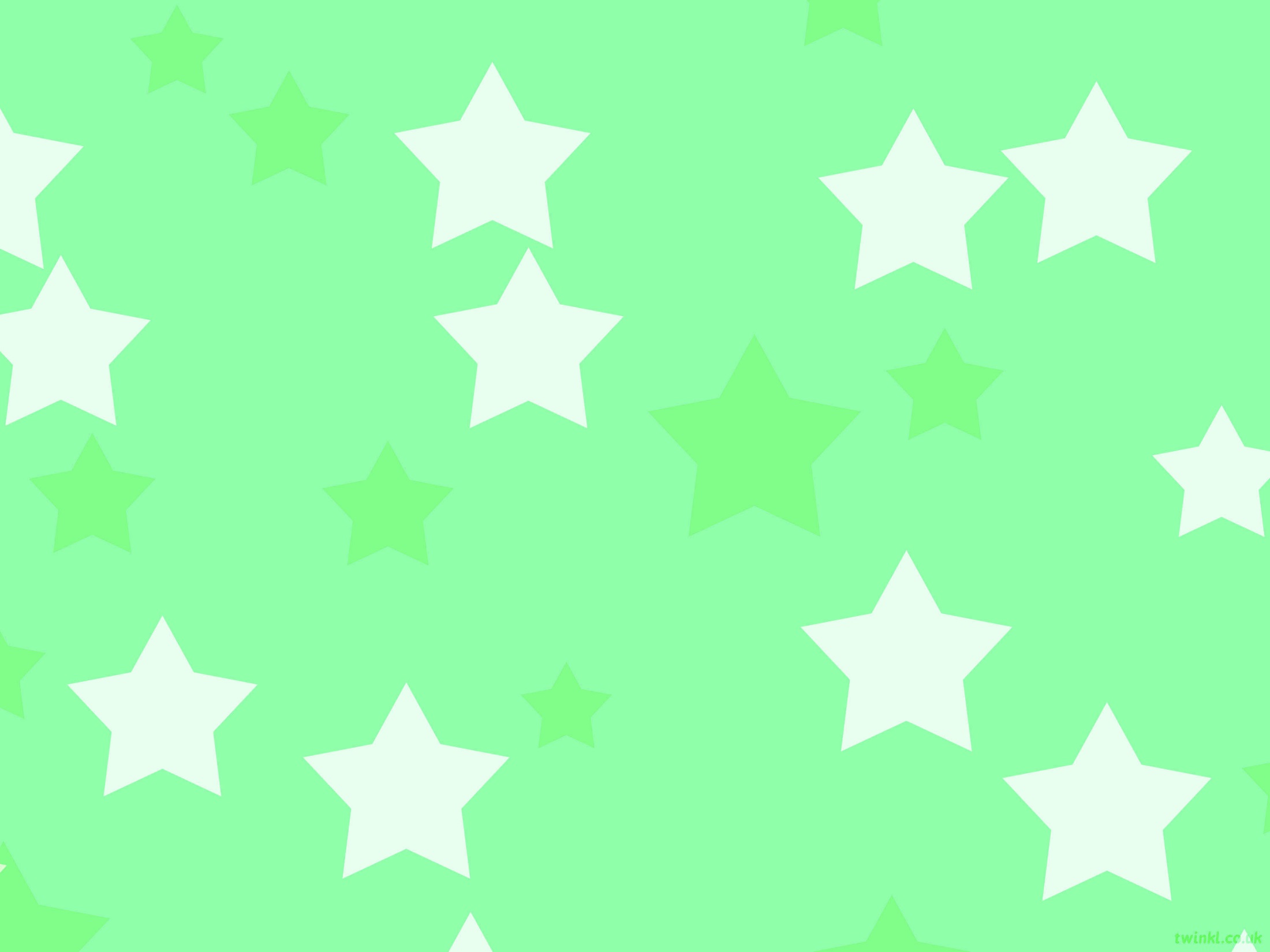 clown
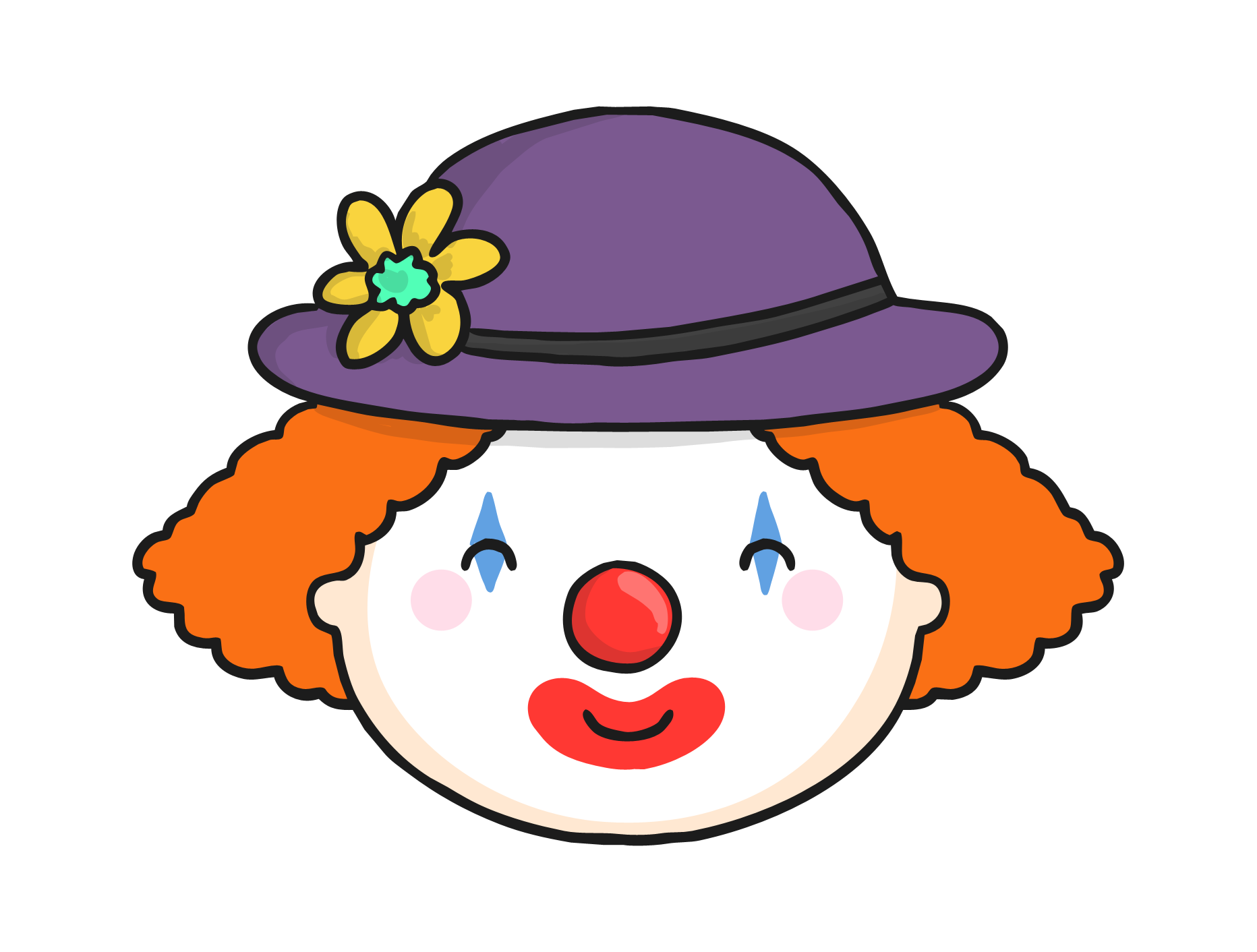 next
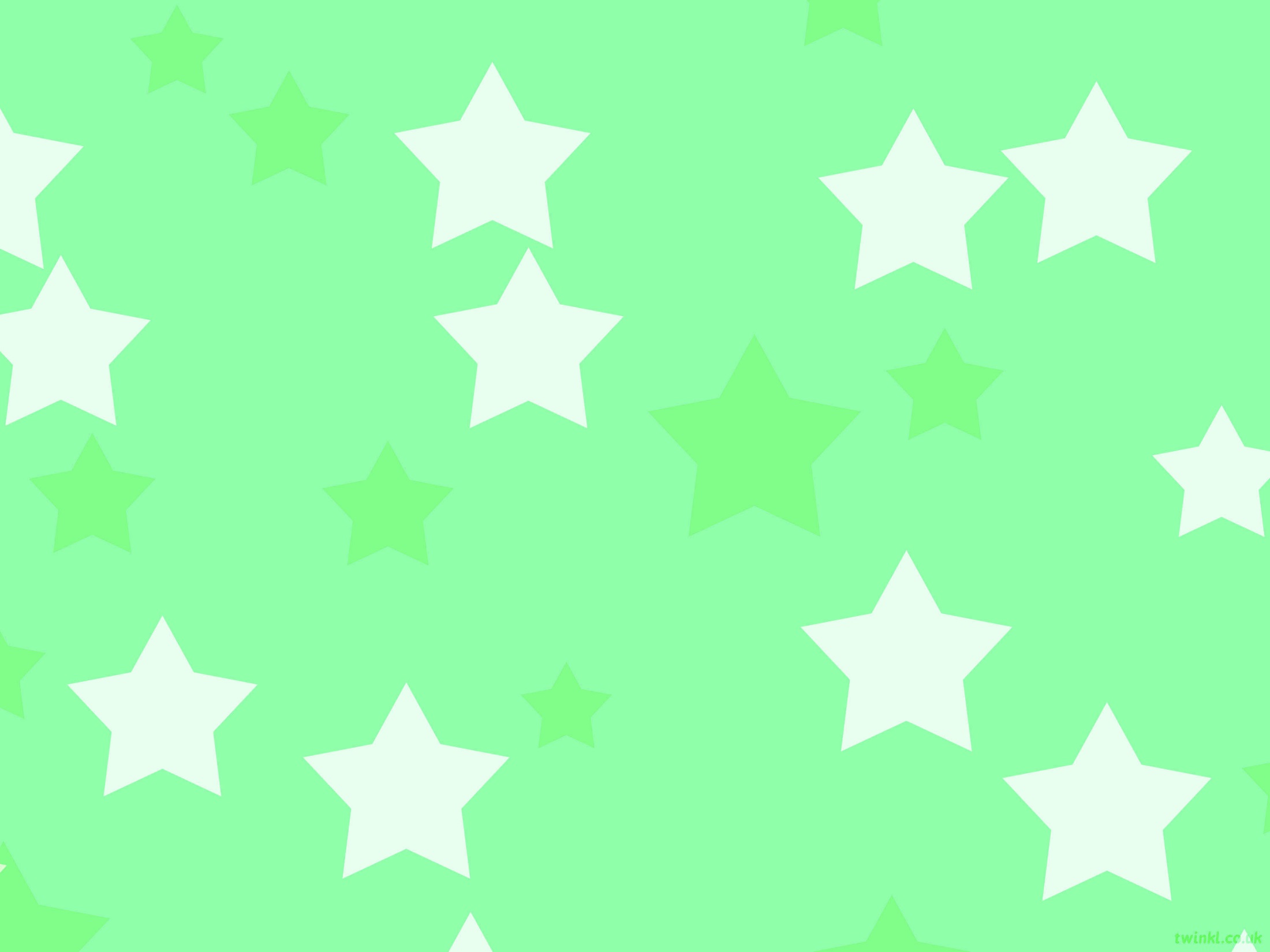 skunk
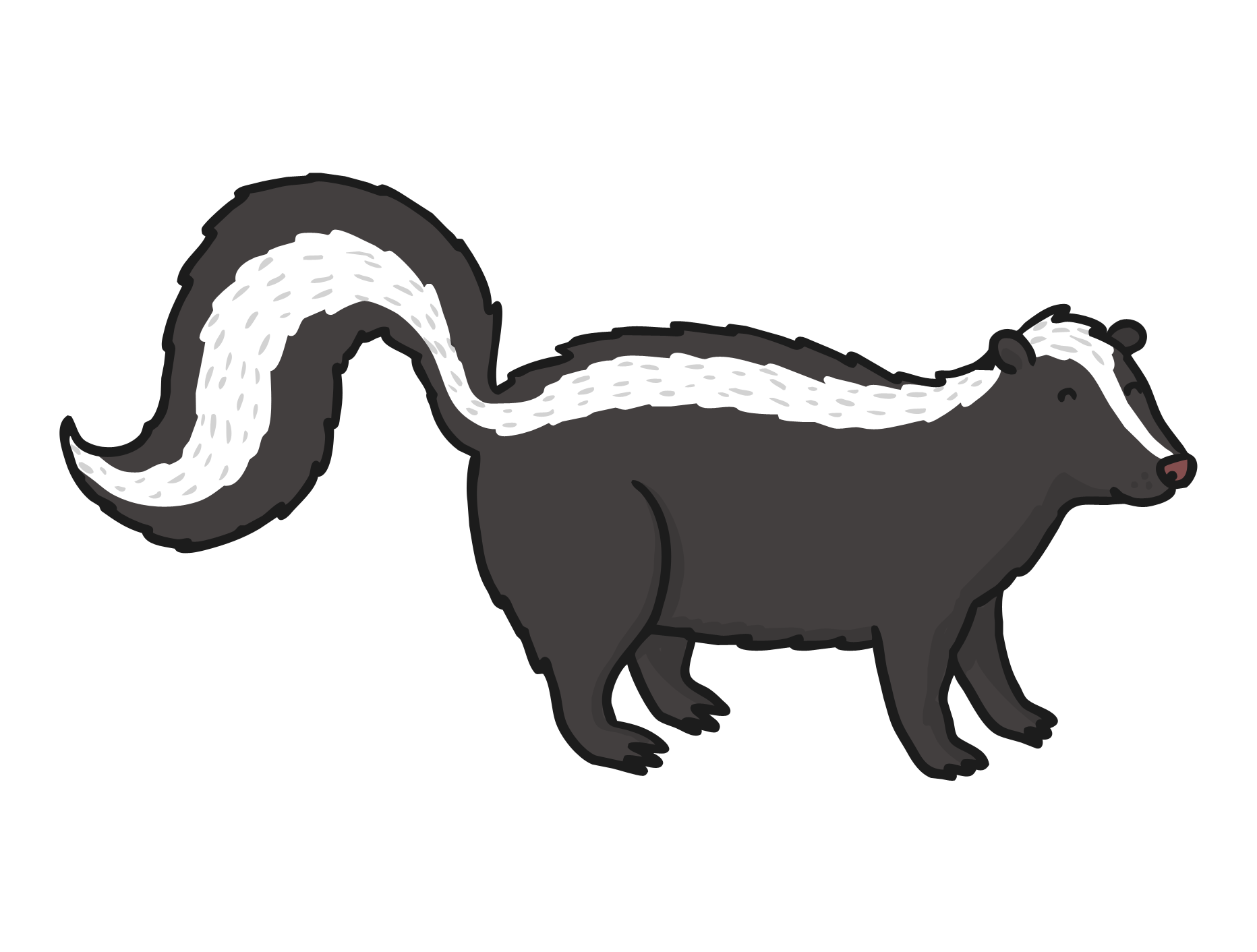 next
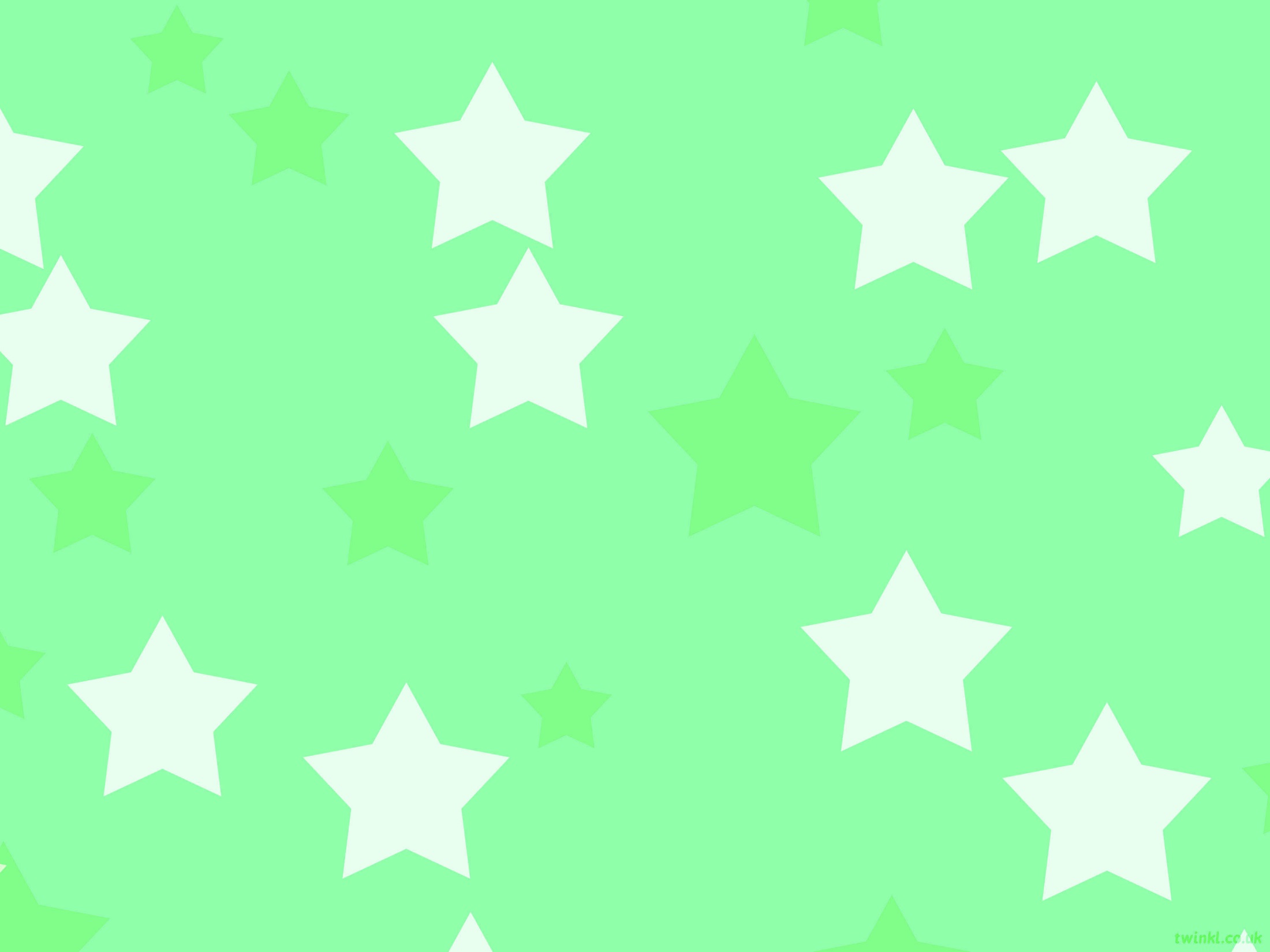 string
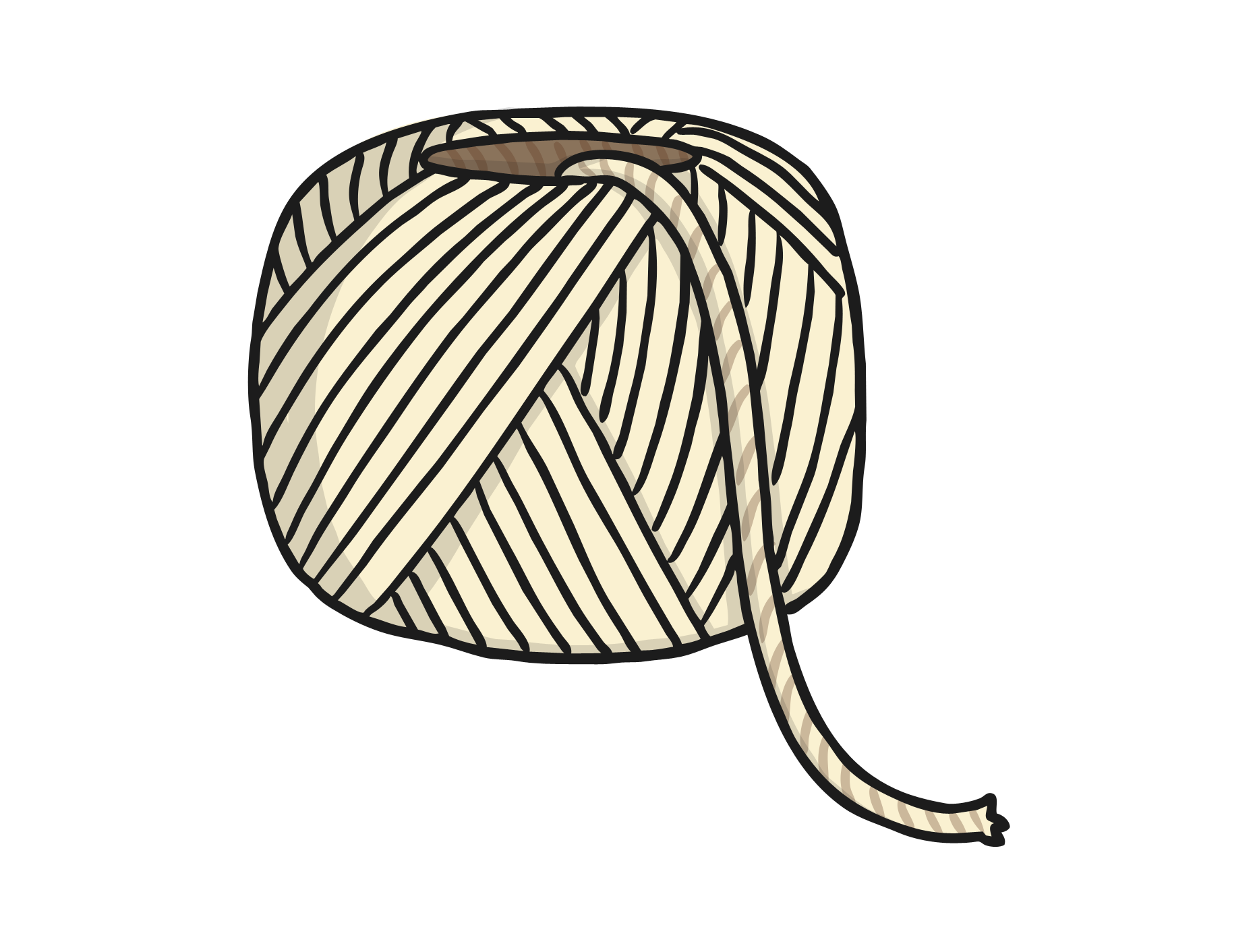 next
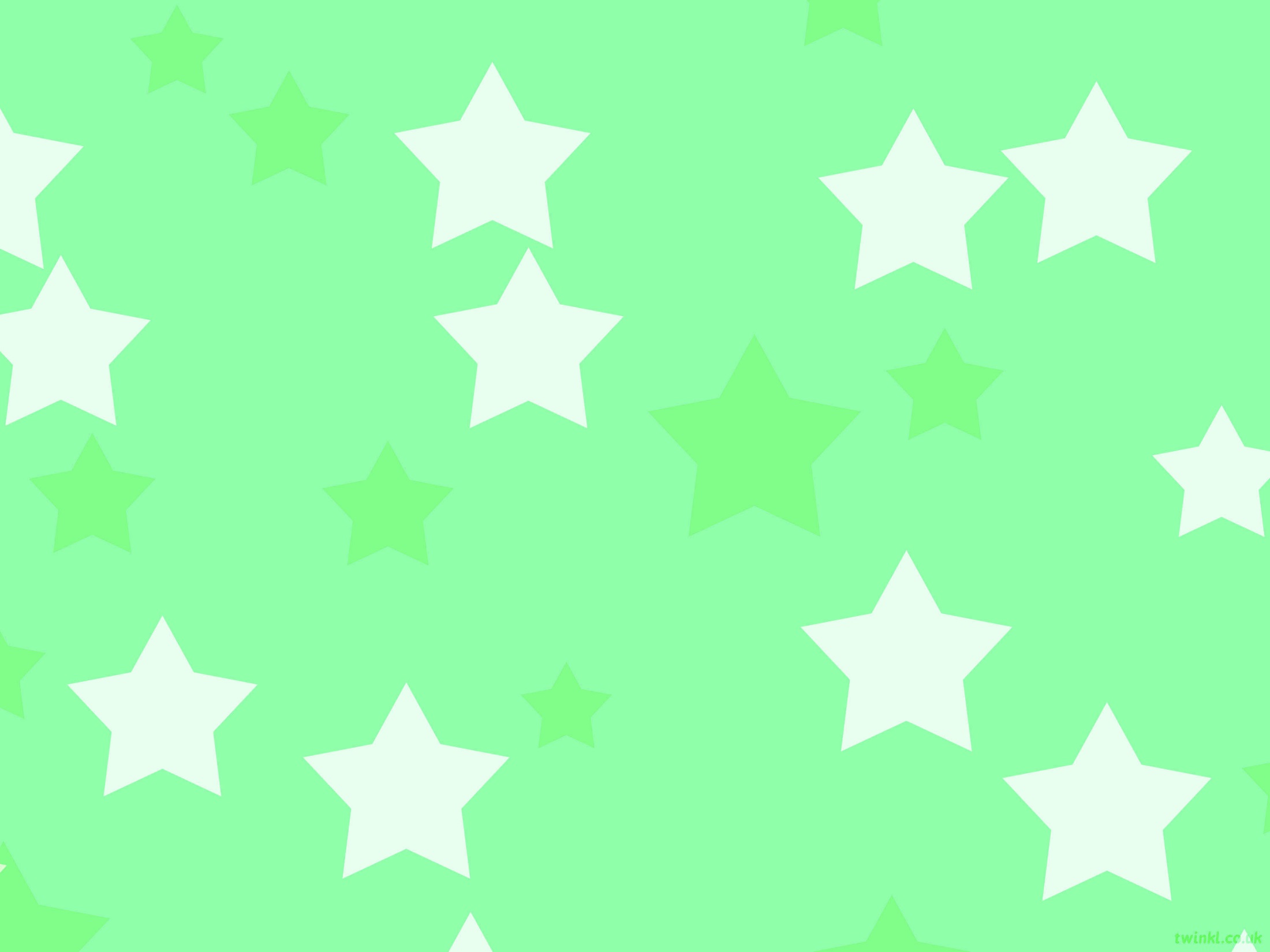 scarf
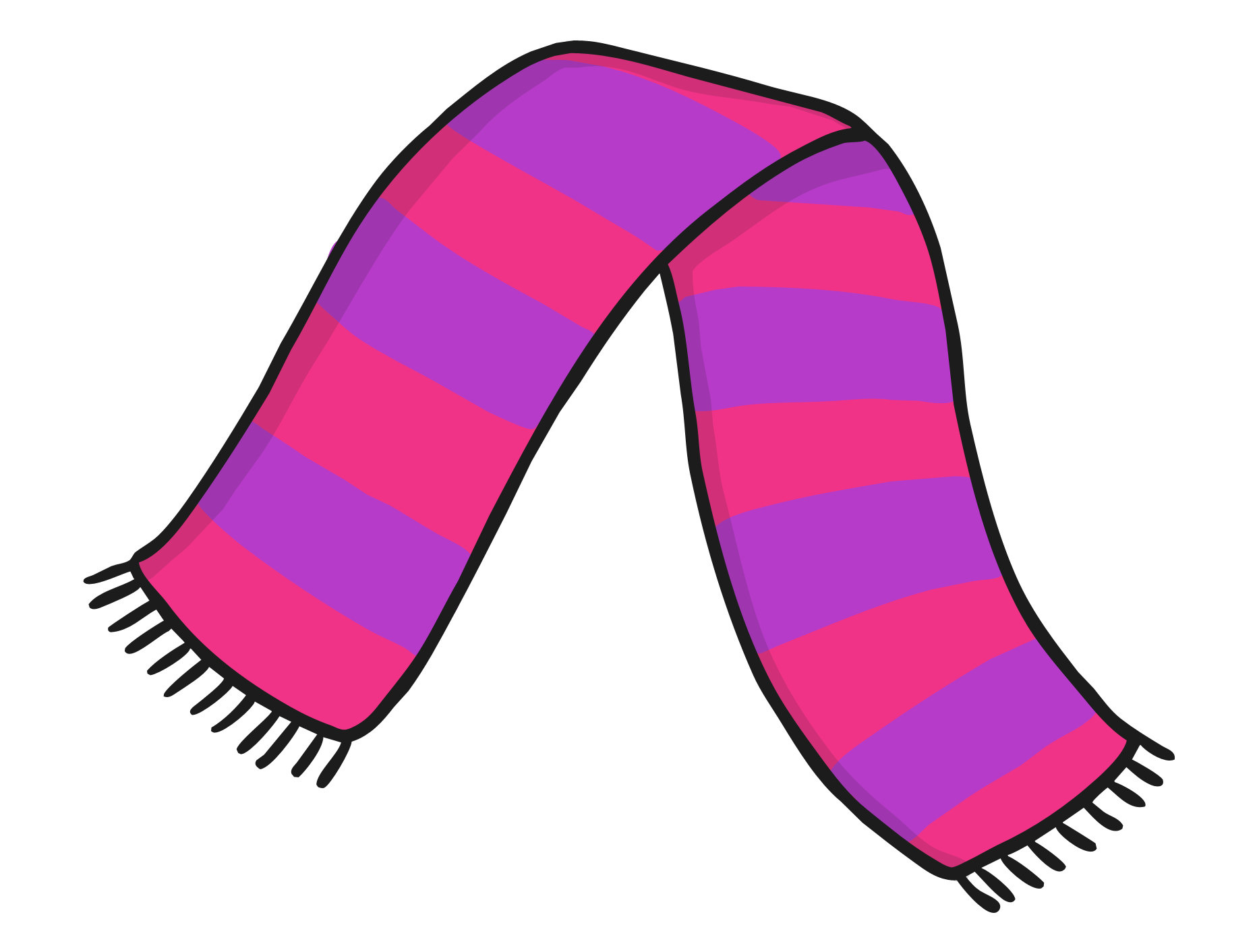 next
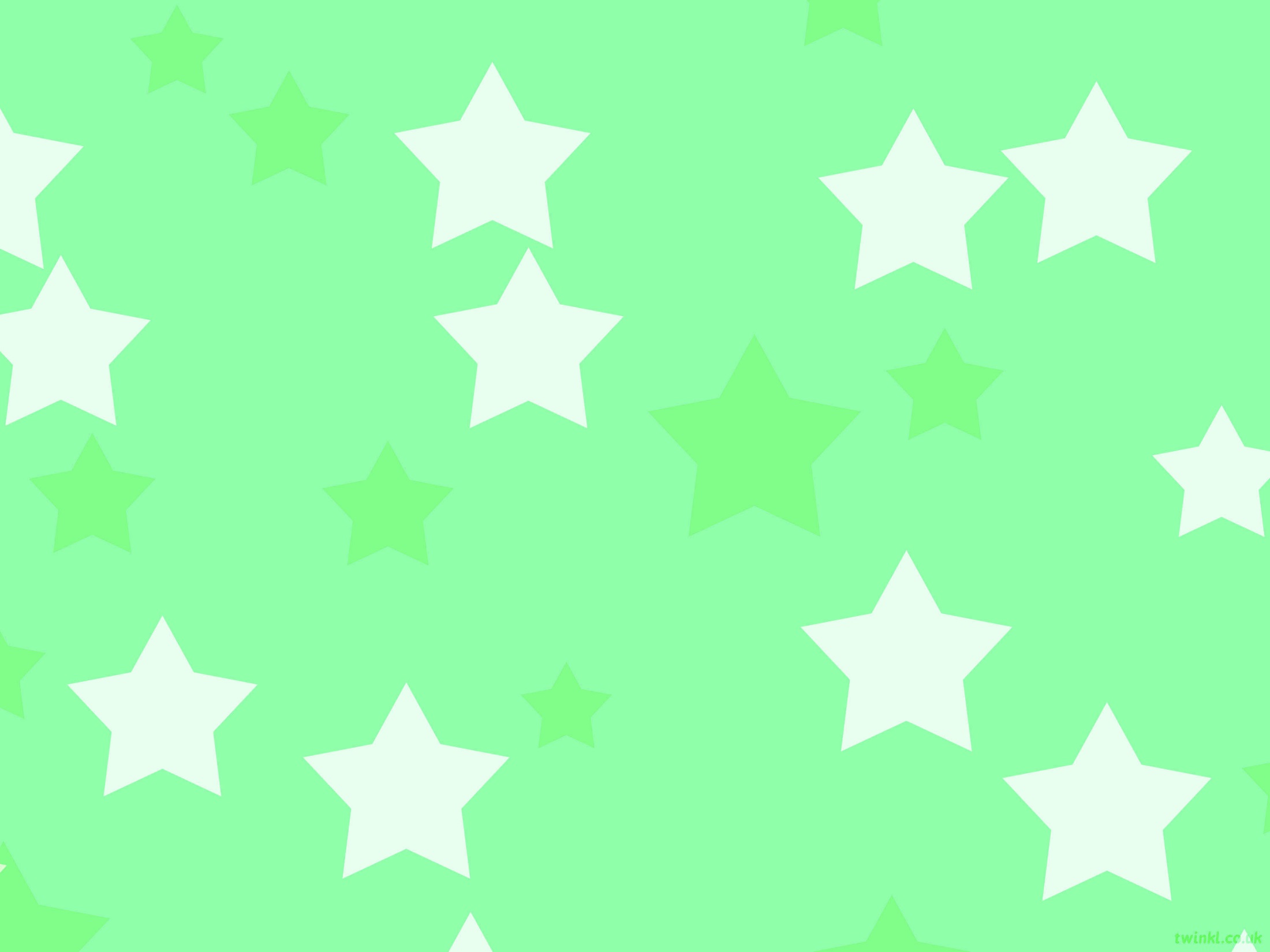 chest
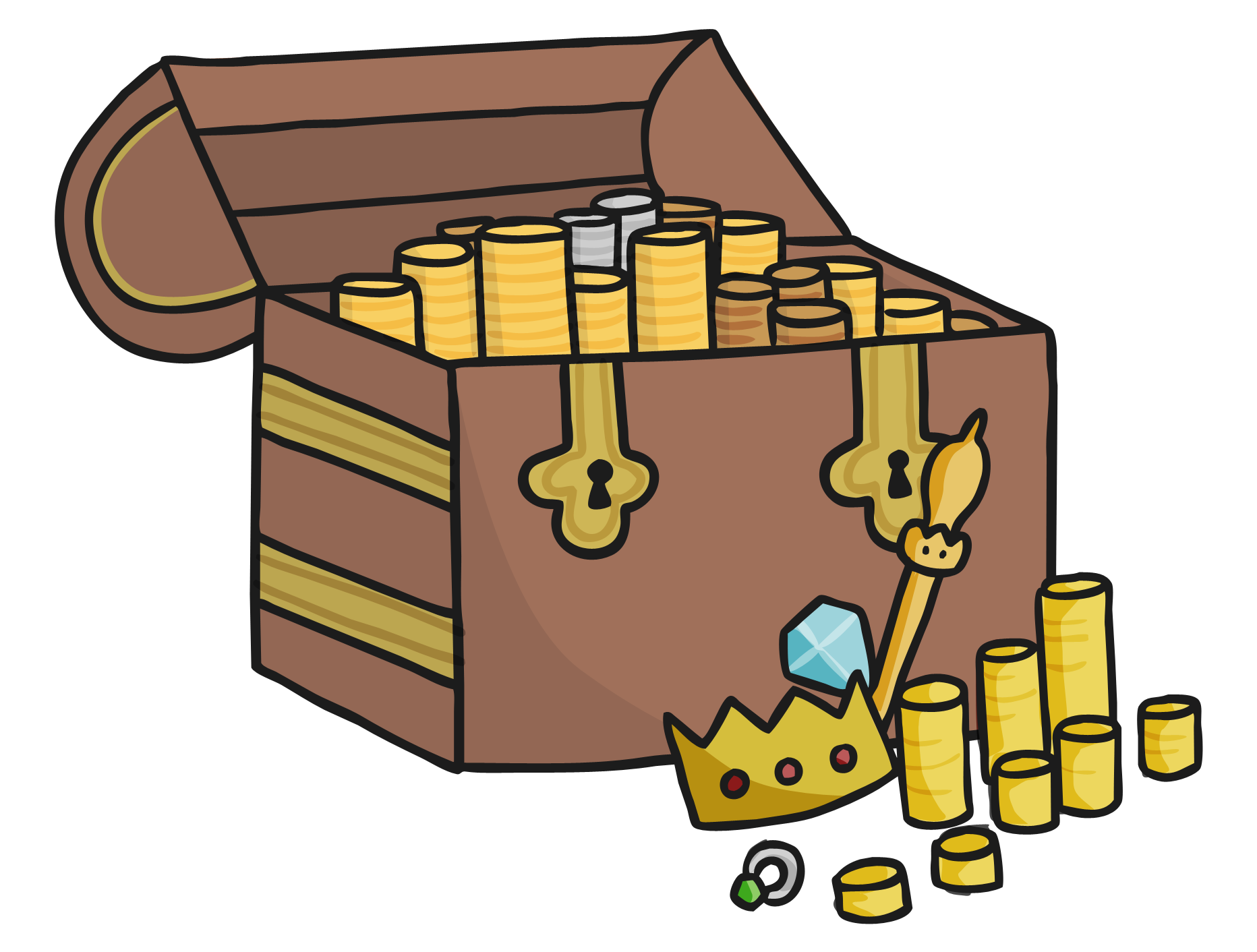 next
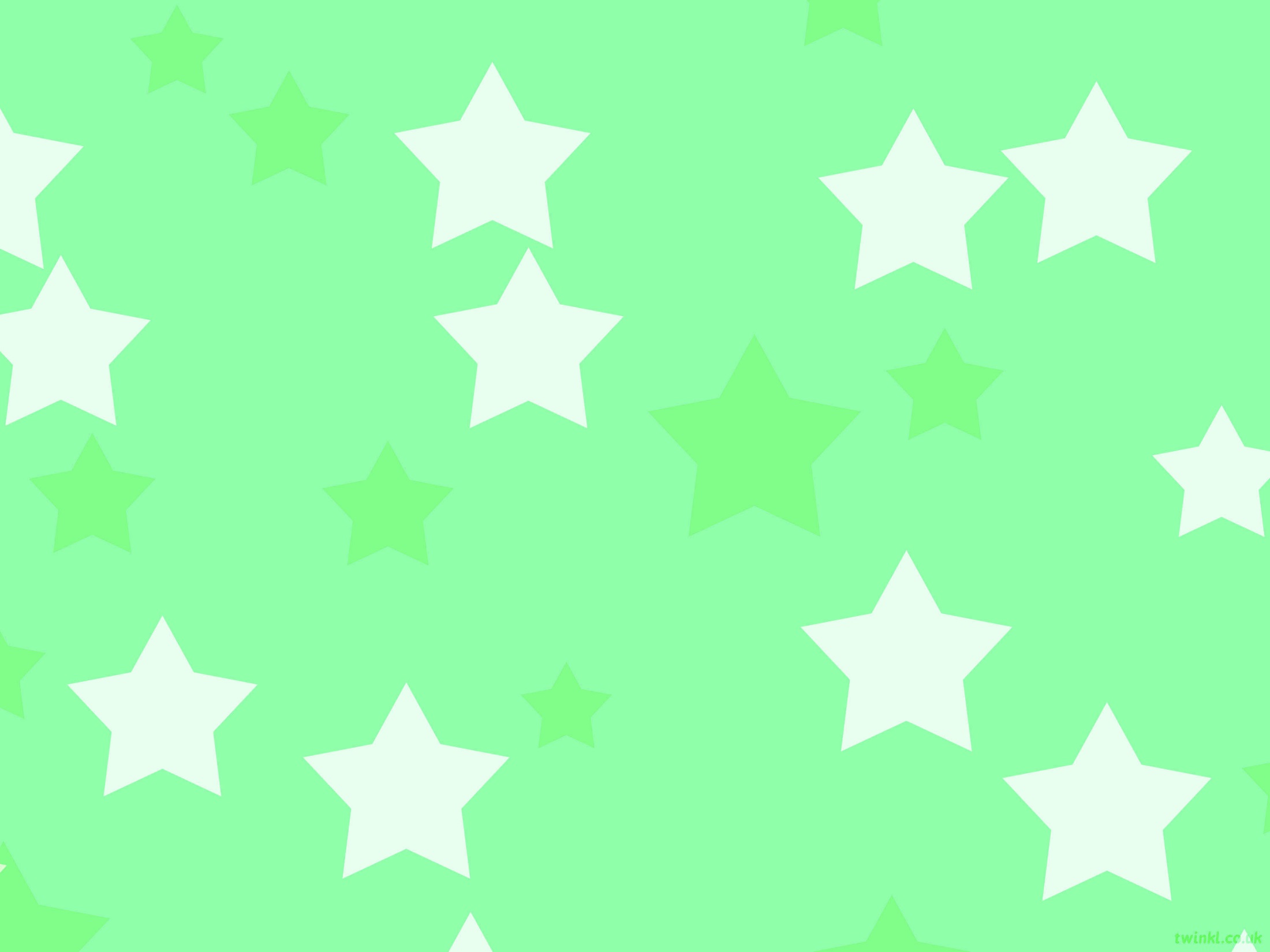 stairs
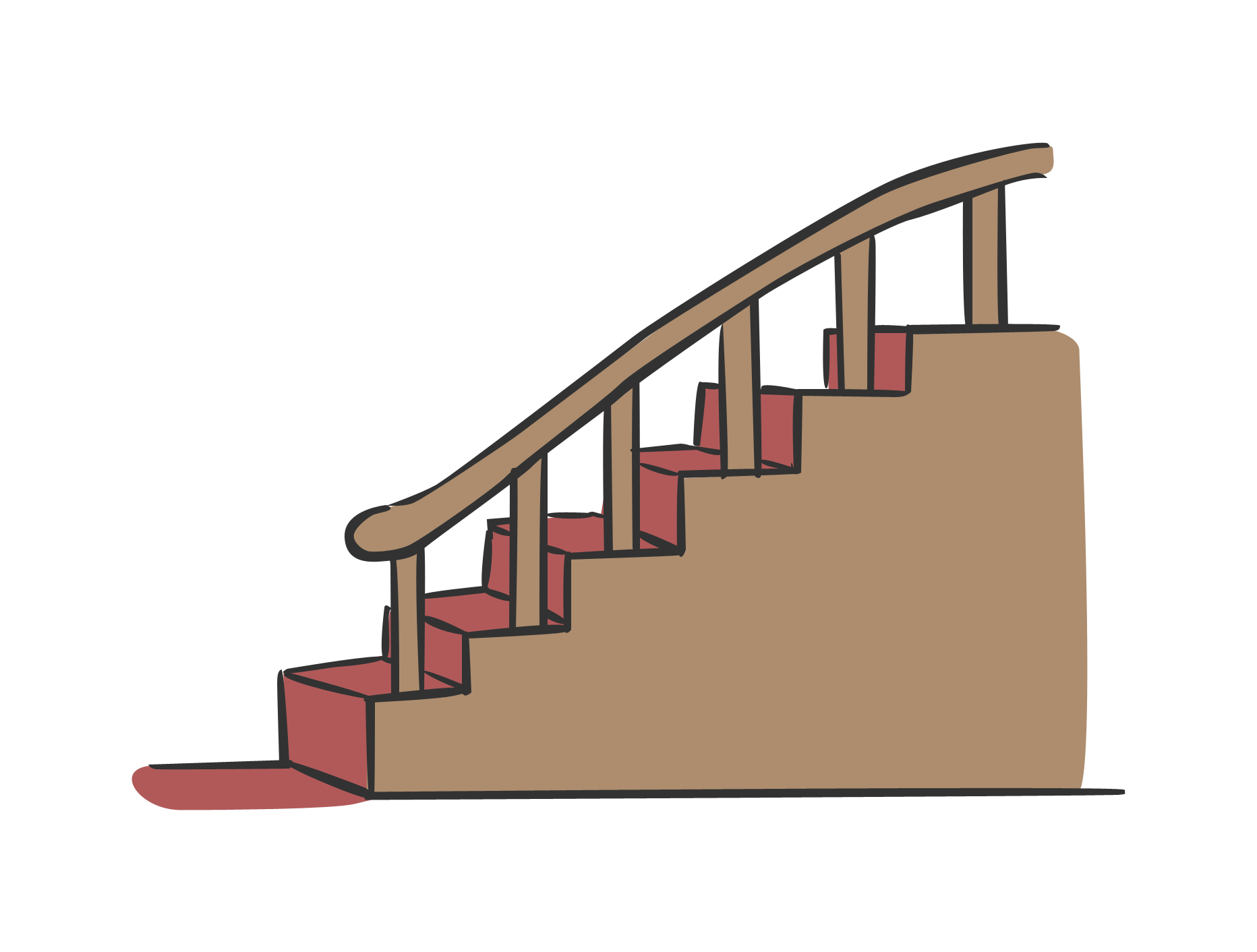 next
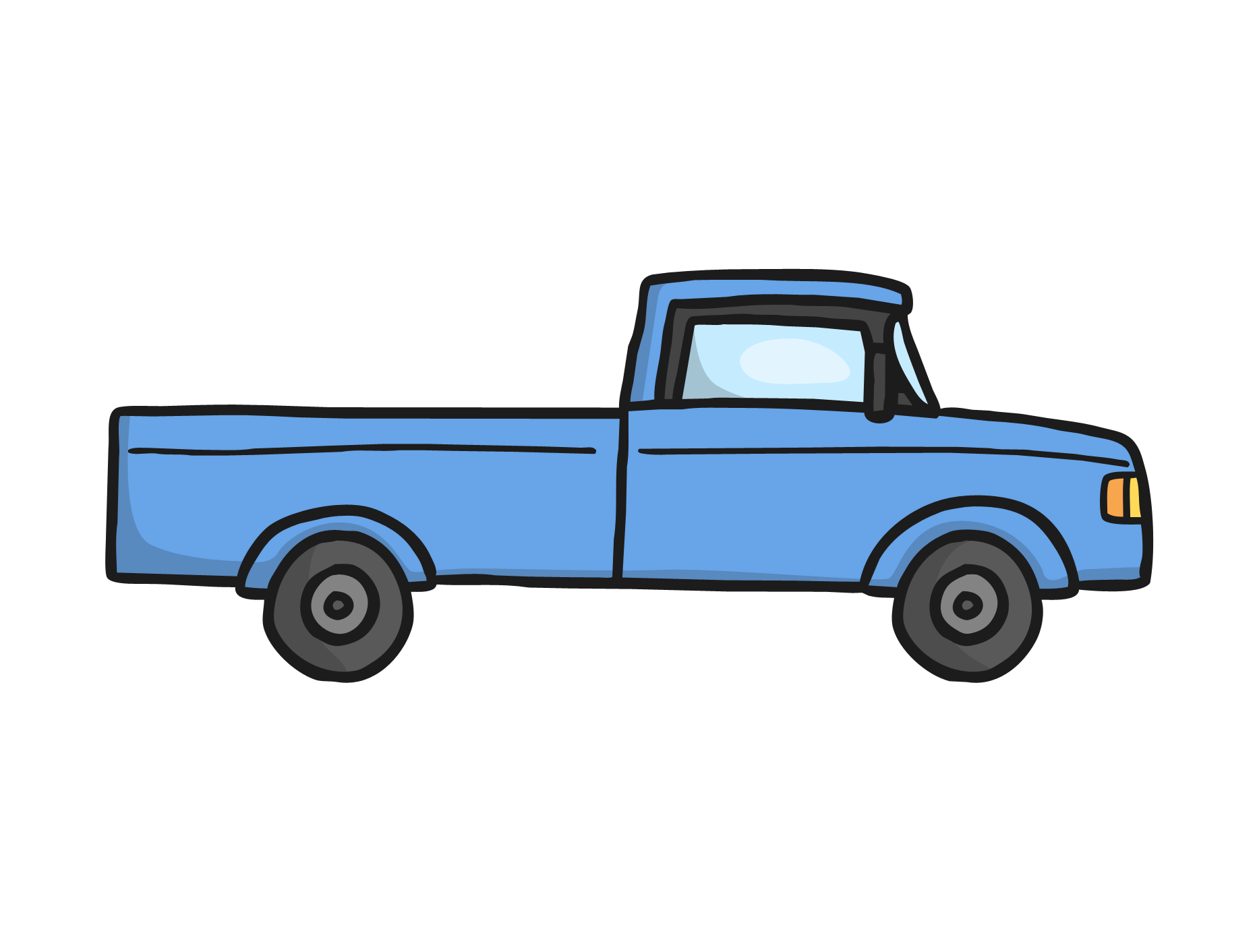 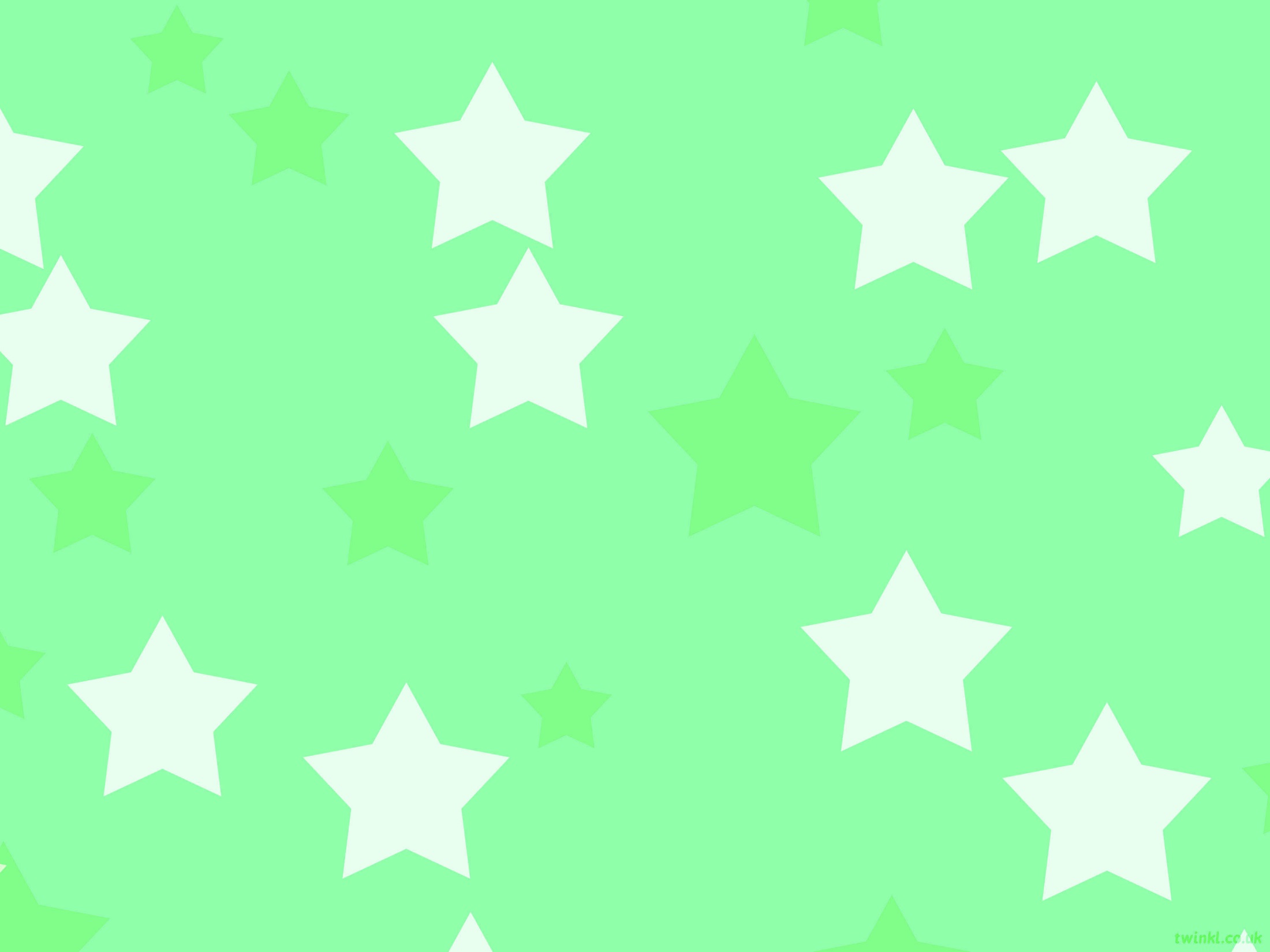 truck
next
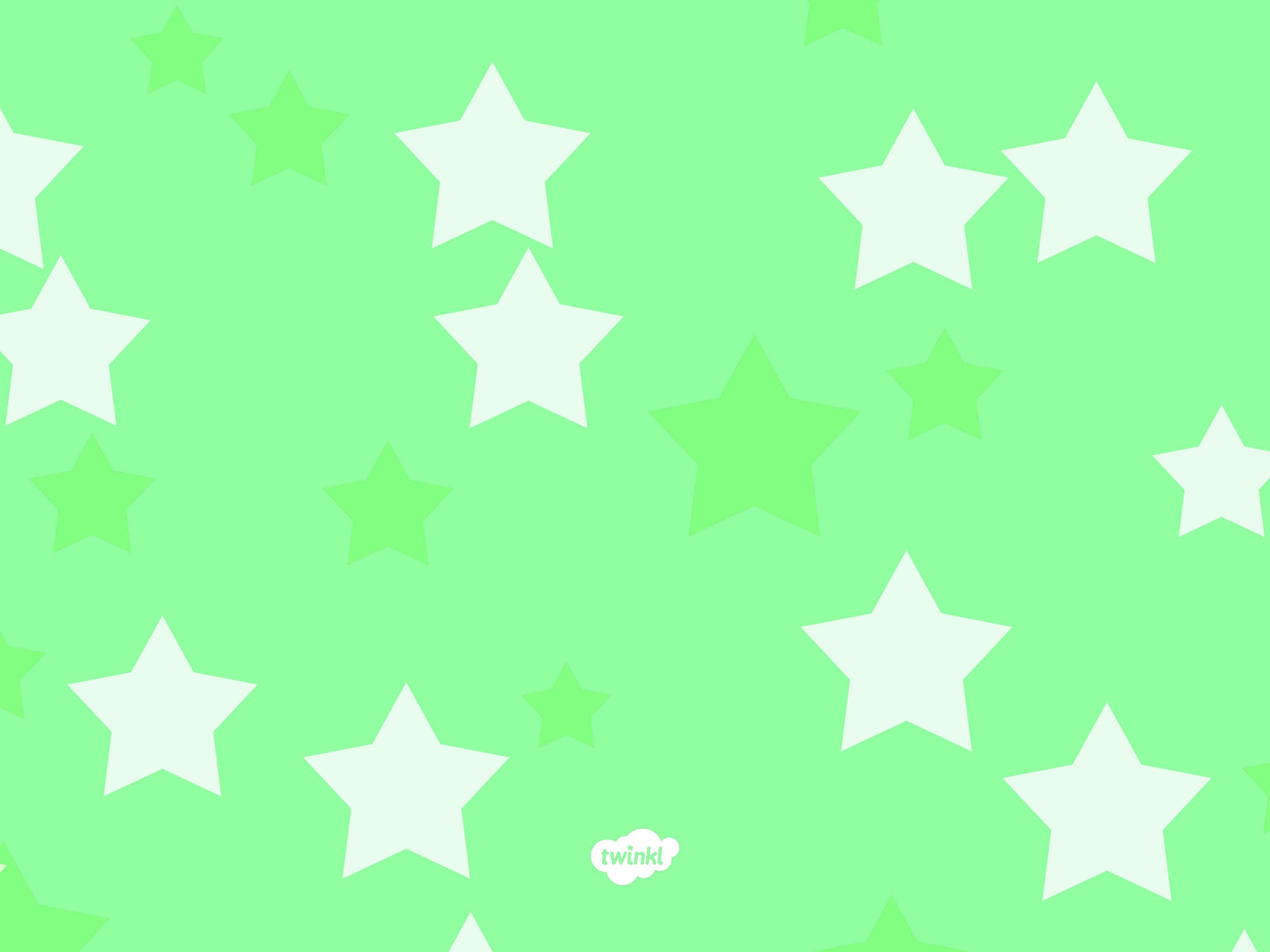 Read the alien word

plim

Write a sentence about a truck.